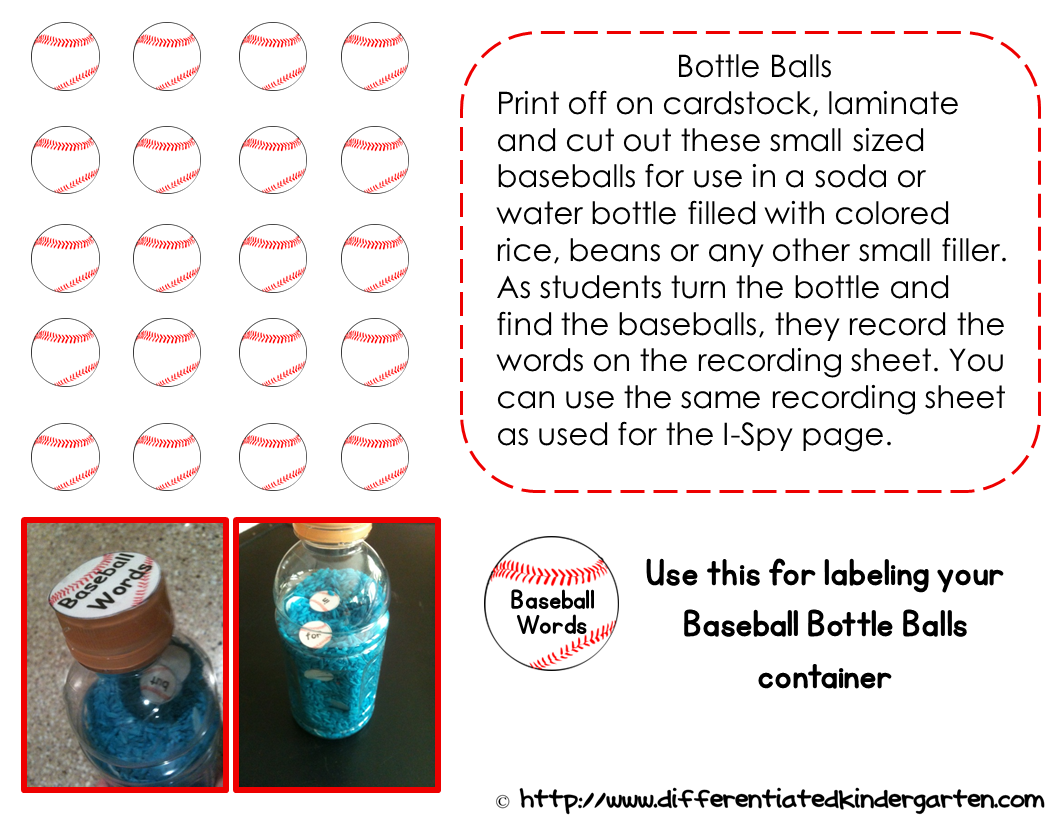 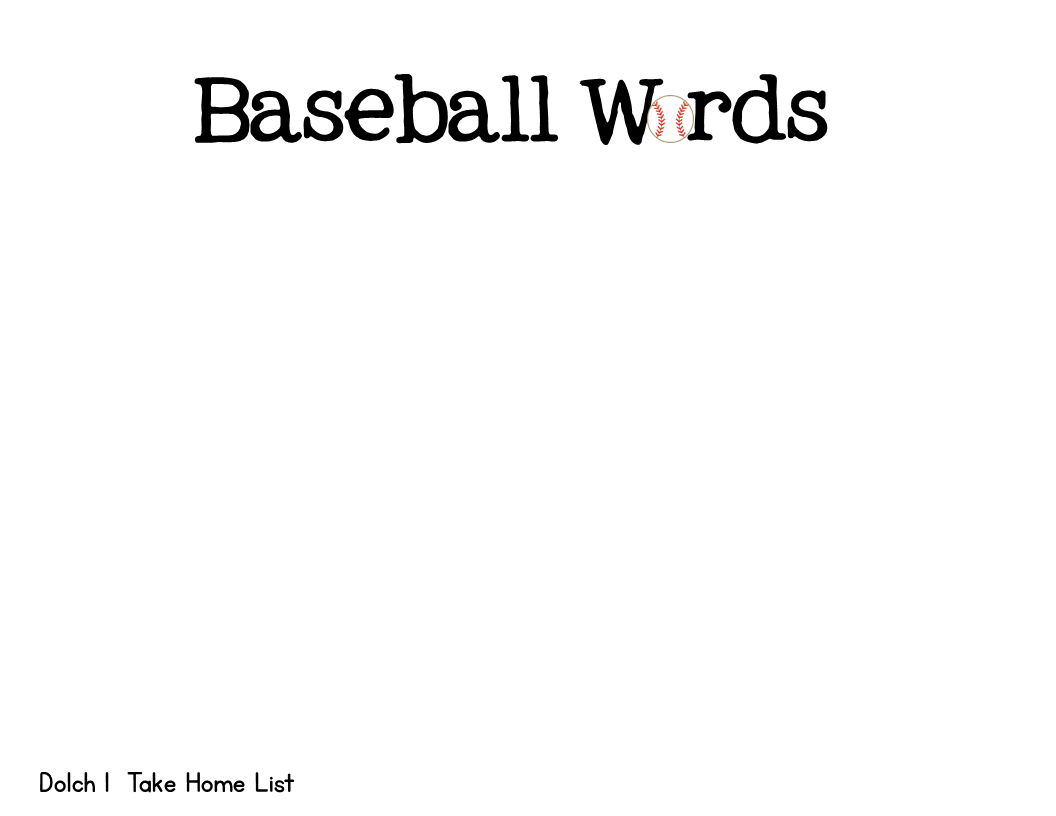 the			I					was			for
to				you			said			go
and			is					can		  play
we				do				like			see
a					have			little			are
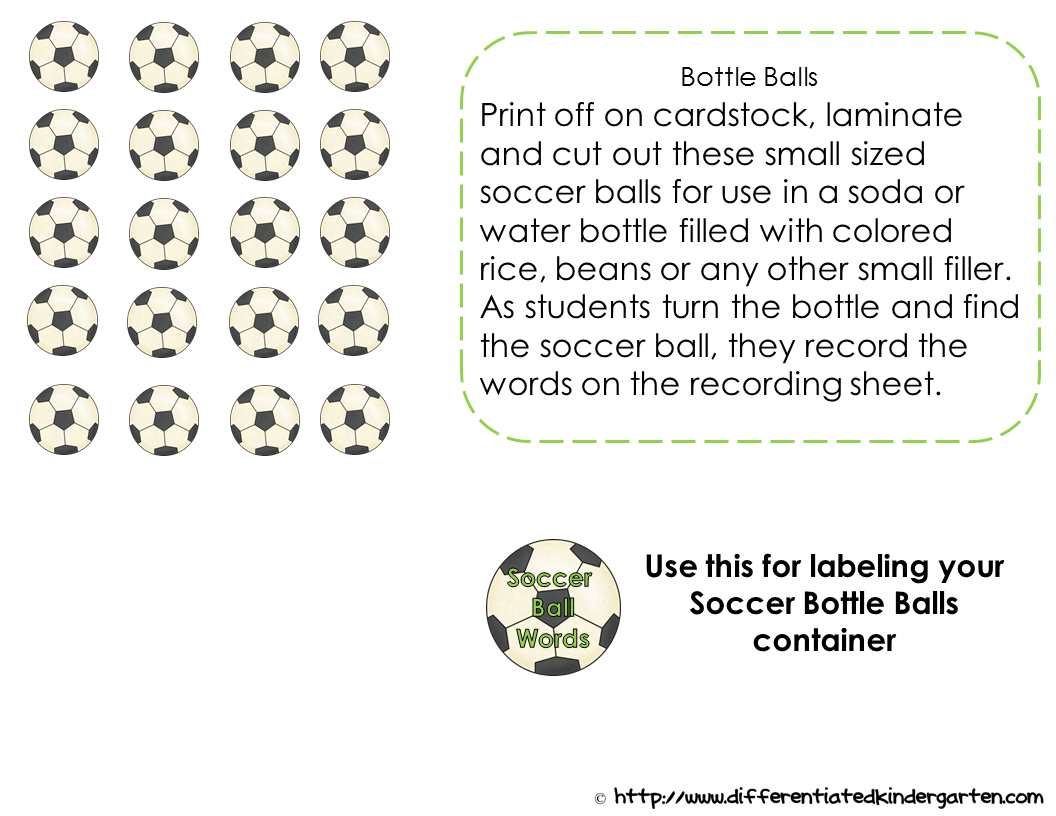 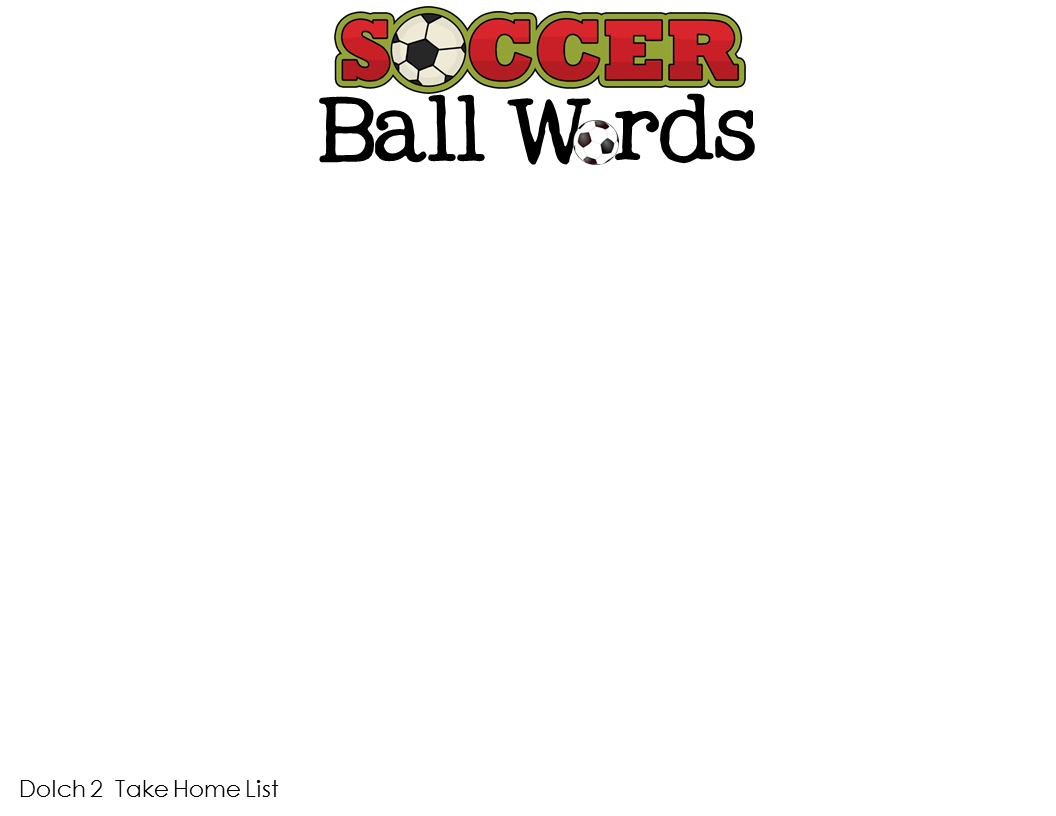 come	look	  want  he
this	does	  who   my
with	here   they  of
where she     help  too
good	   what   has   me
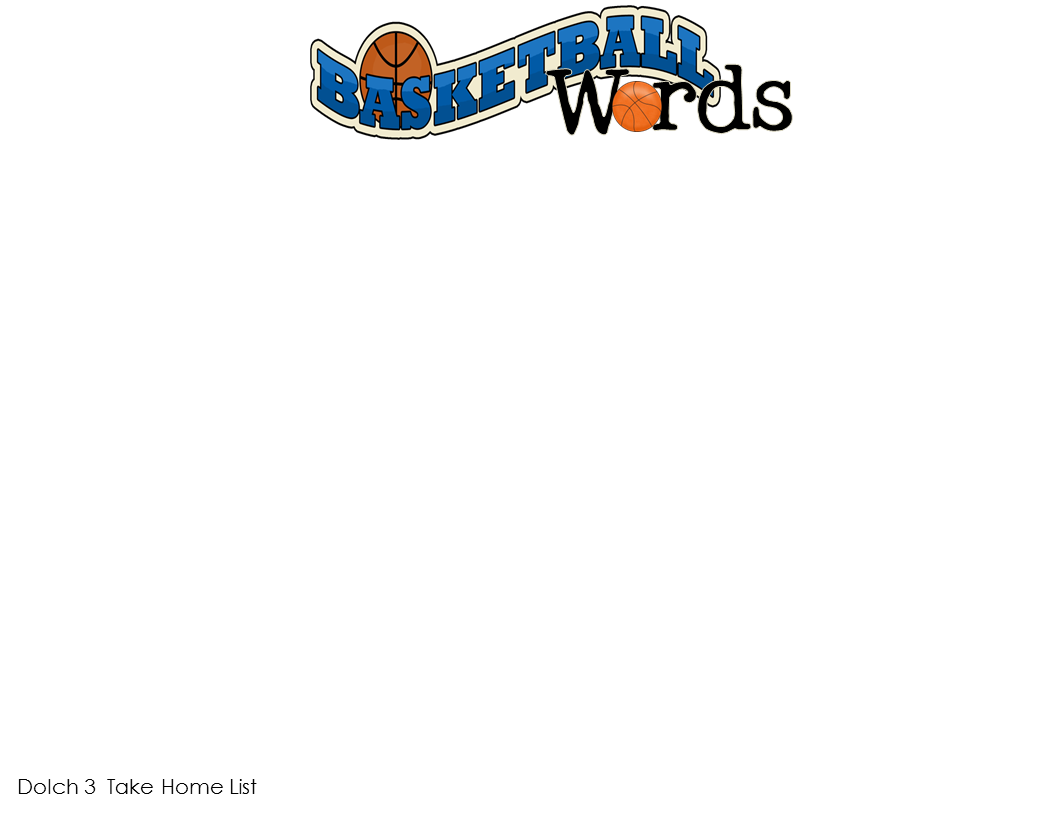 it	  		very	  get	   	as
over	  	ran	  ride	so
make 	big     jump  am
did	  	on		  not   yes
in		  	at	     now   will
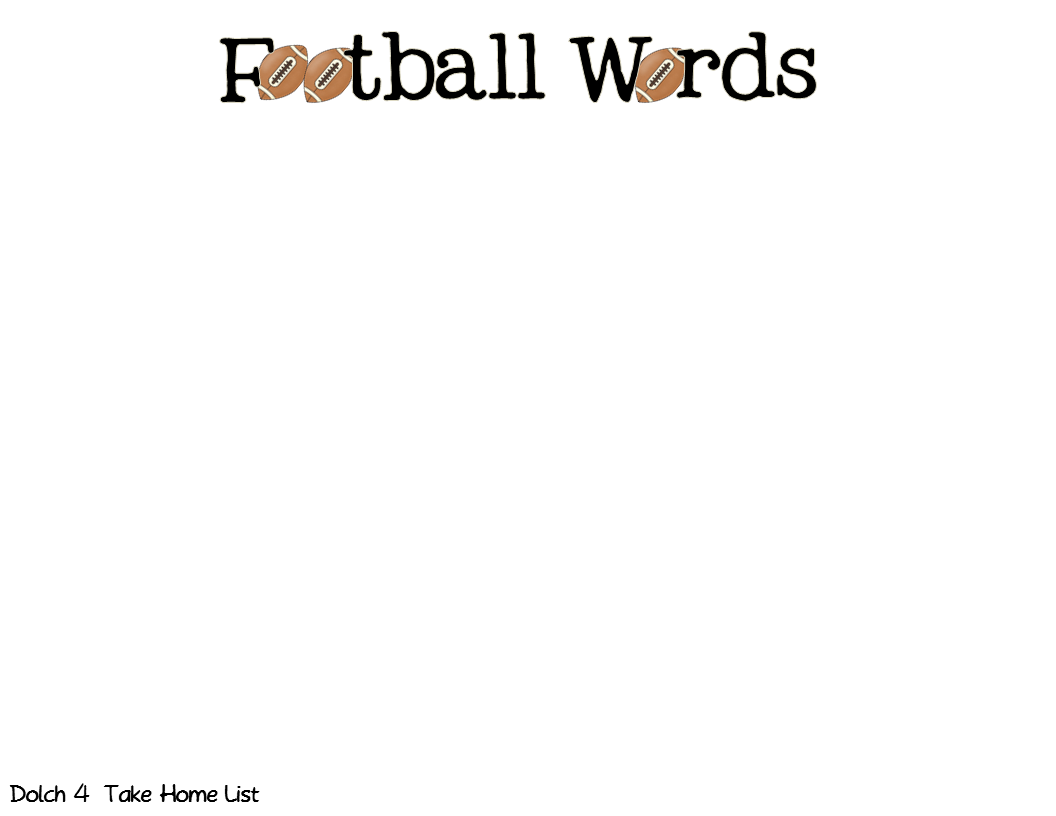 but	 one	  all		 could
went	 long	  an		 into
some no	  his		 just
him	 came your	 blue
if		 ask	   its		 red
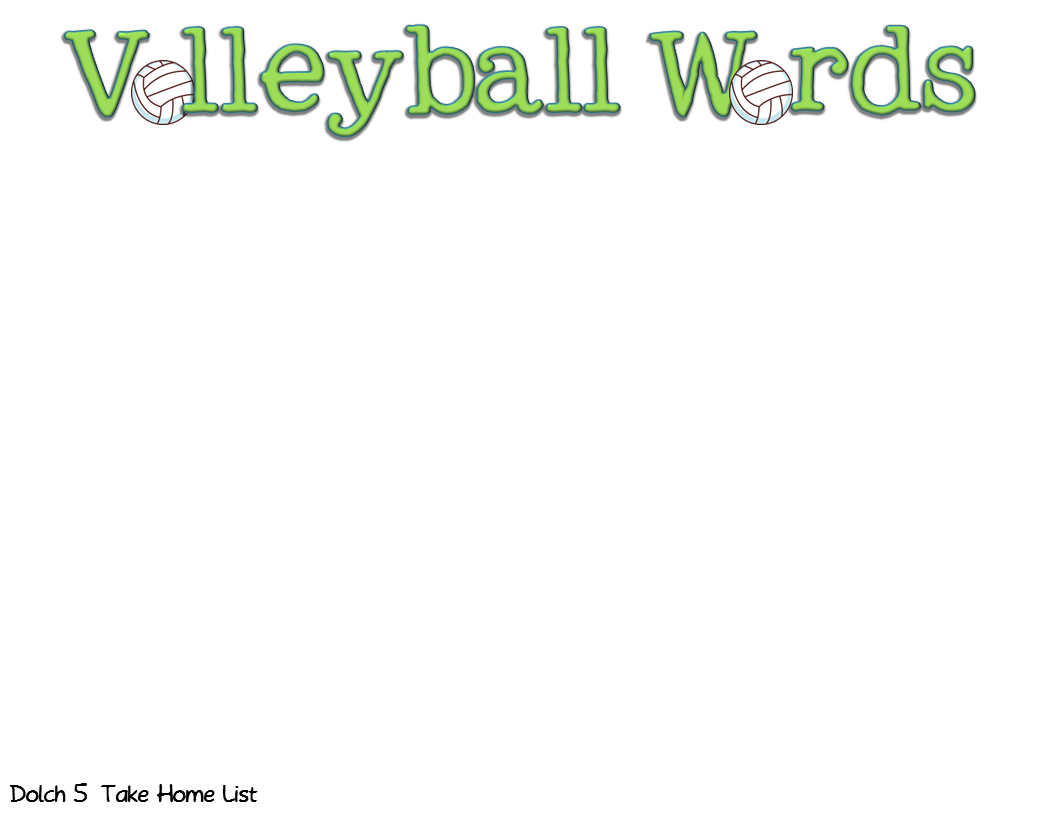 from		up		put	every
were		don’t	out	pretty
any	 	how	got		that
about		know	take	green
around	right	four	there
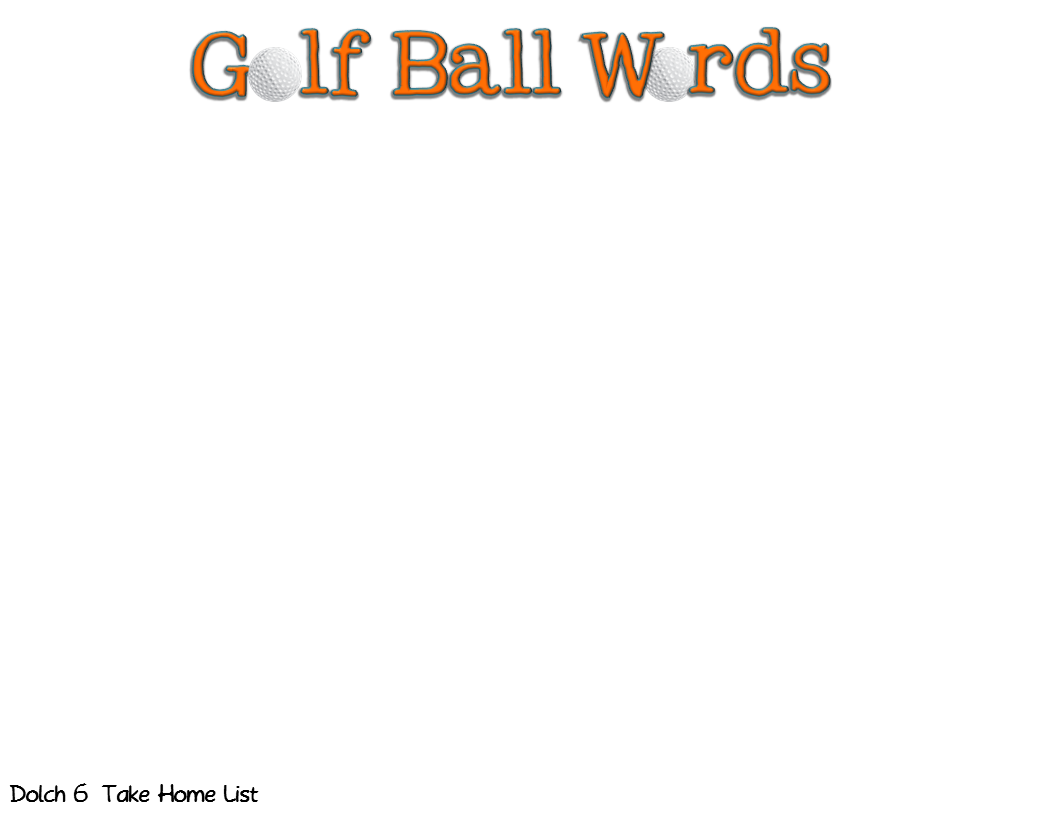 away		saw	  them 		sleep
old				call	  	let	 				brown
by					after	when	  	yellow
their			well	  	would	 	five
her 			think	 	going	  	six
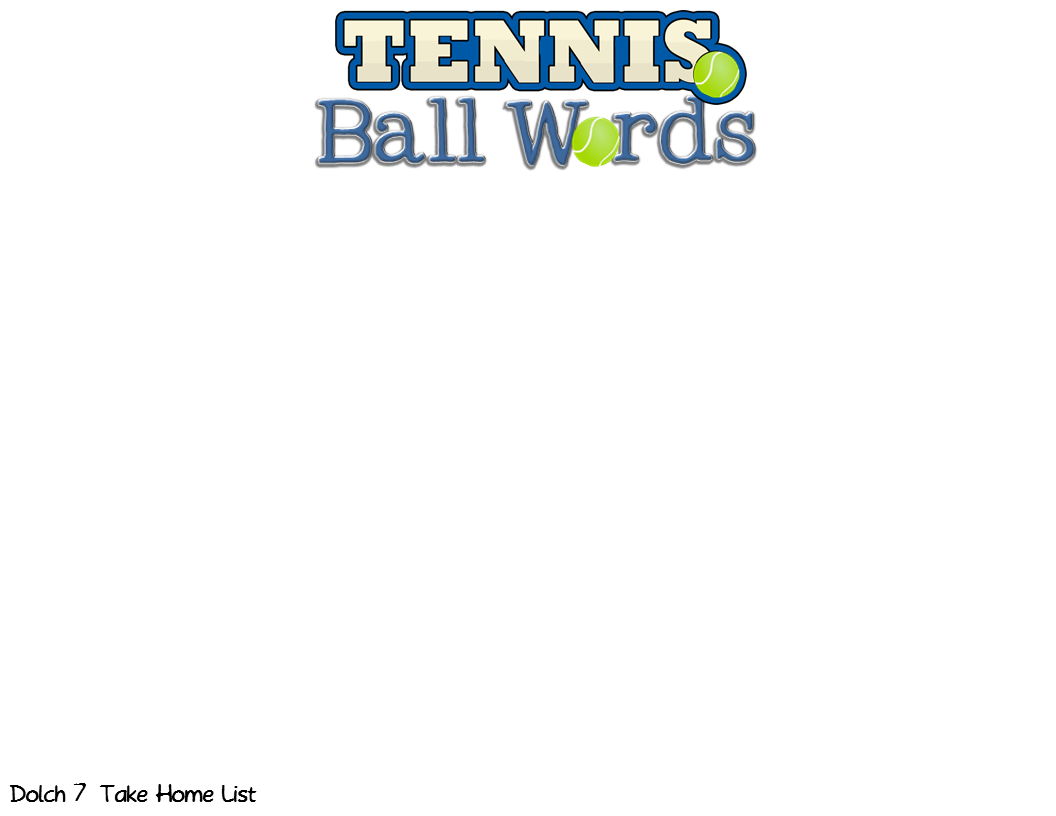 walk		again	 stop	  cold
two		be		 off	  today
round		down	 never  fly
before	been	 seven   eat myself	may	 eight	   or
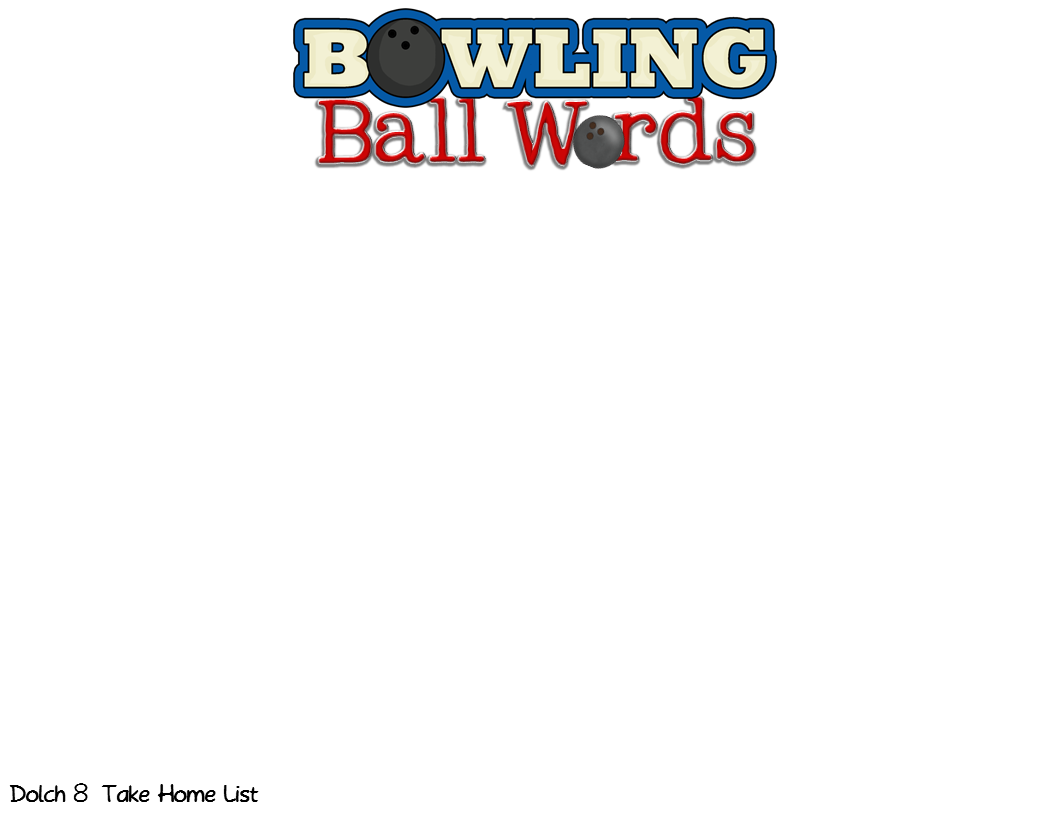 tell			first	  black   goes
much		try	  	  white  write
keep		new	  ten  	 always
give		must	  no	  drink
work		start	  bring	  once
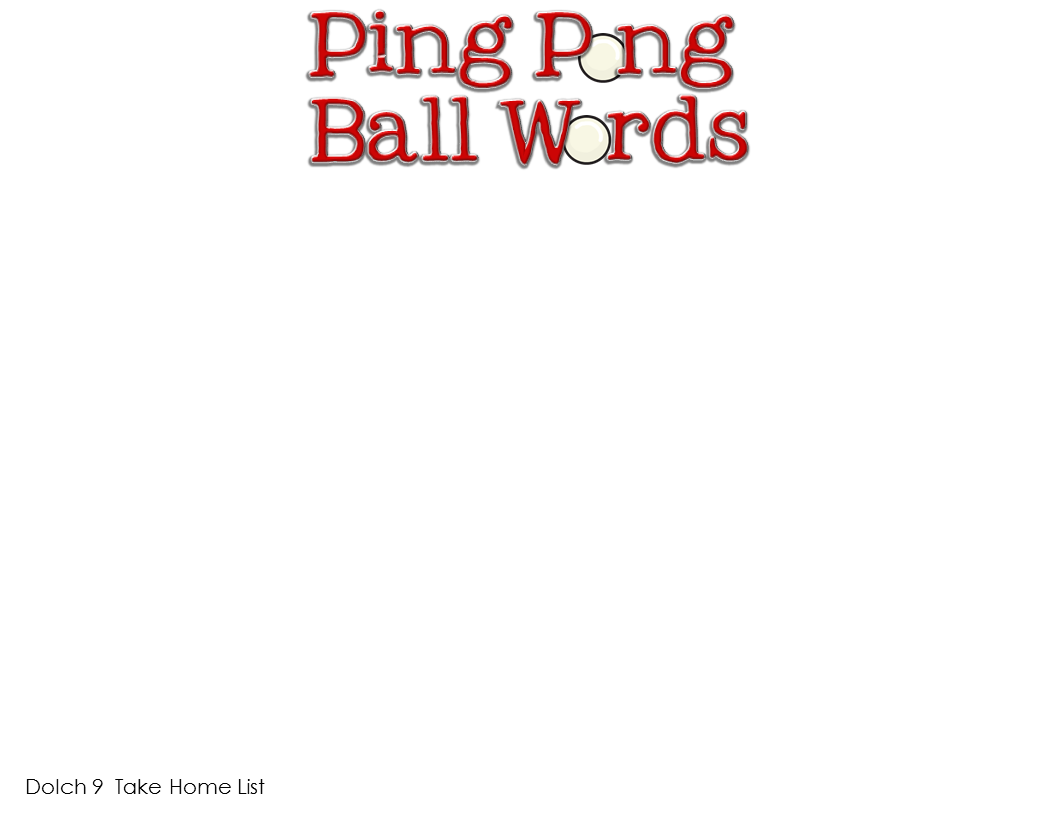 soon	has	      our  	   warm
made	find	  better  ate
run		only	  hold     full
gave	us	  	  buy      those
open	three	  funny   done
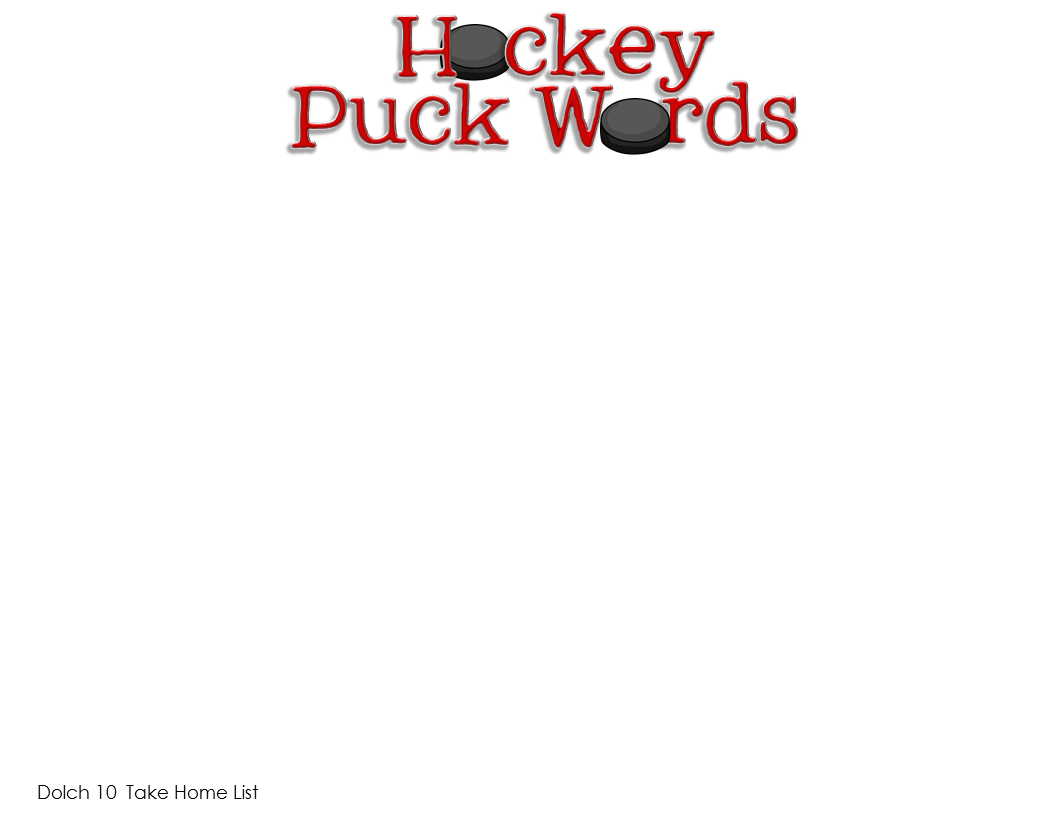 use 	hurt	sit  	   	under
fast	pull	  	which   	read
say	cut	  	fall       	why
light	kind	carry    	own
pick	both	small    	found
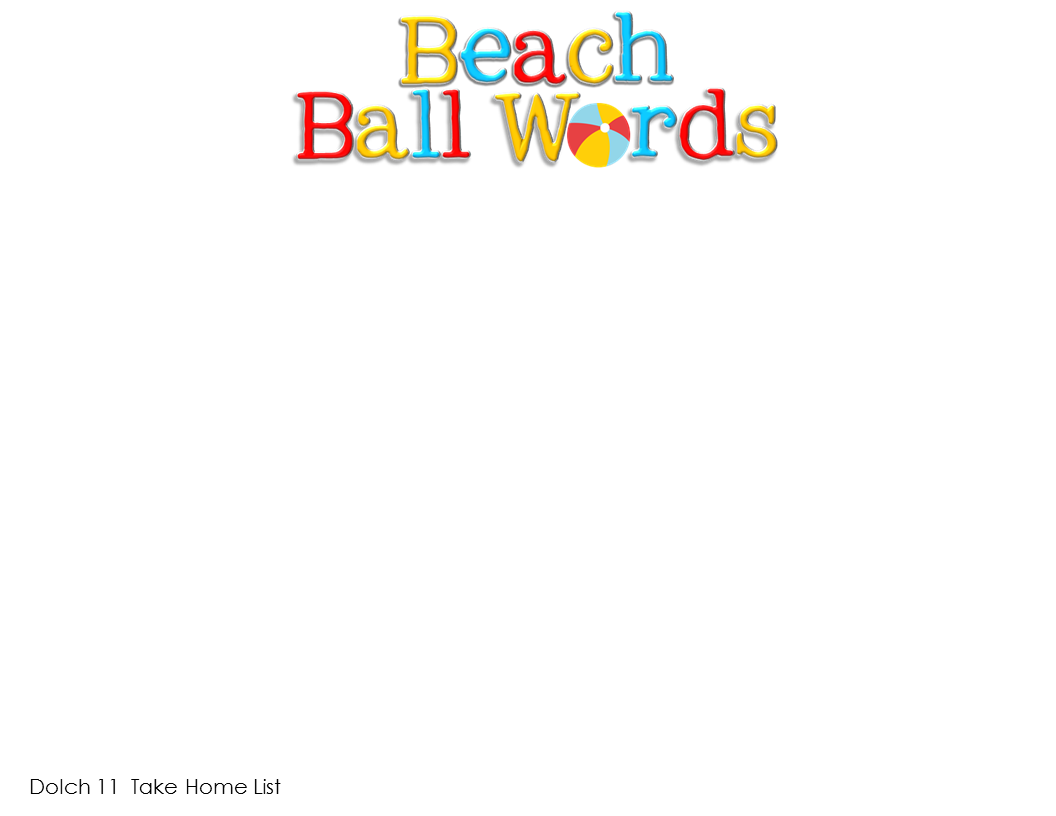 wash		live	  	 upon	   thank
show		draw	 these    wish
hot			clean  	 sing 	    many
because	grow	 together far   best		shall	 please    laugh